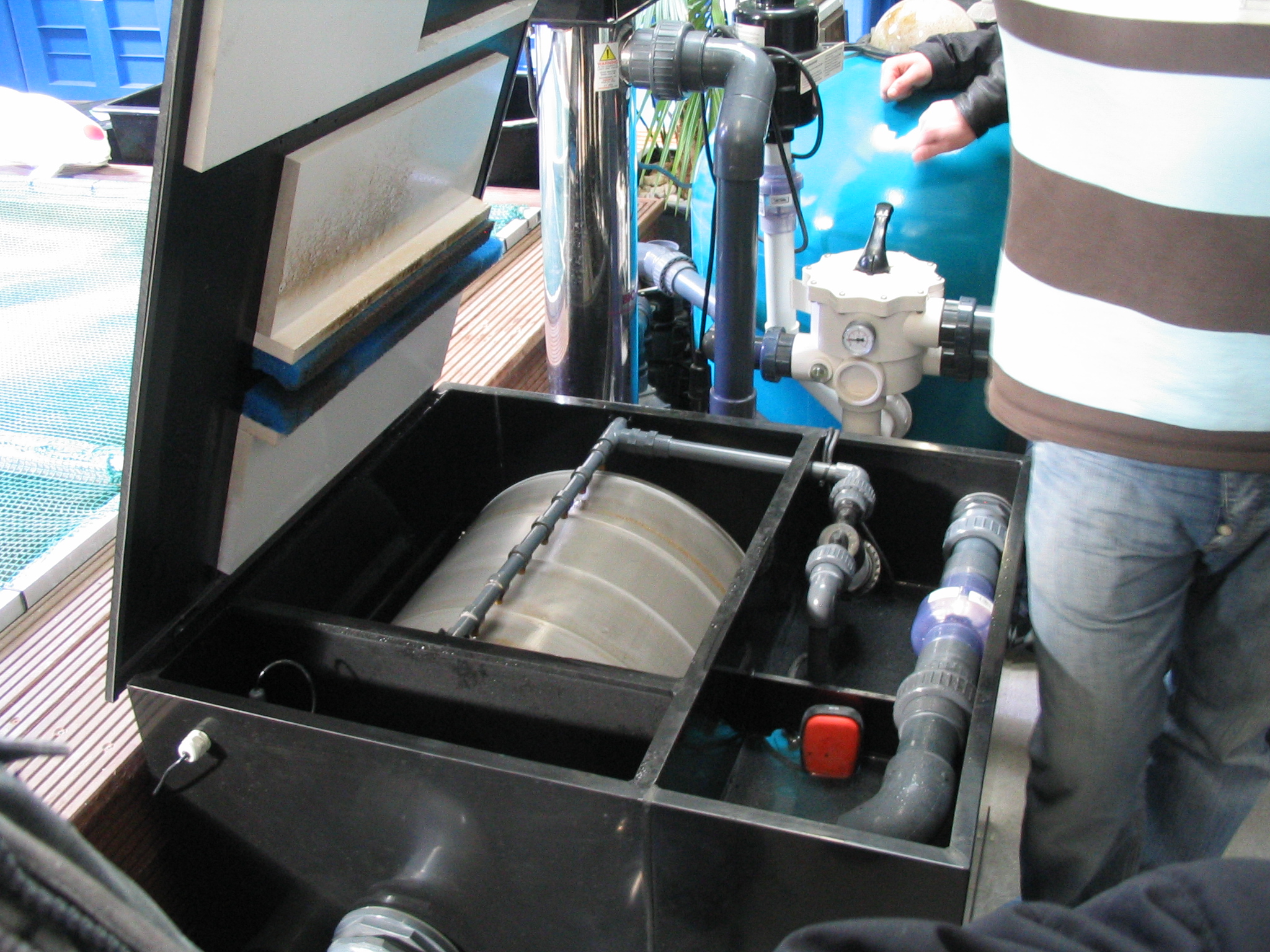 Zo hoort het niet.
Plaats bepalen voor gaatje.
Gaatje maken.
Vanuit gaatje knippen.
Oefenen.
Wit is kit tegen optrekkend water. Stippellijn is vouwlijn.
Eindresultaat.
Lijmen van EPDM folie.